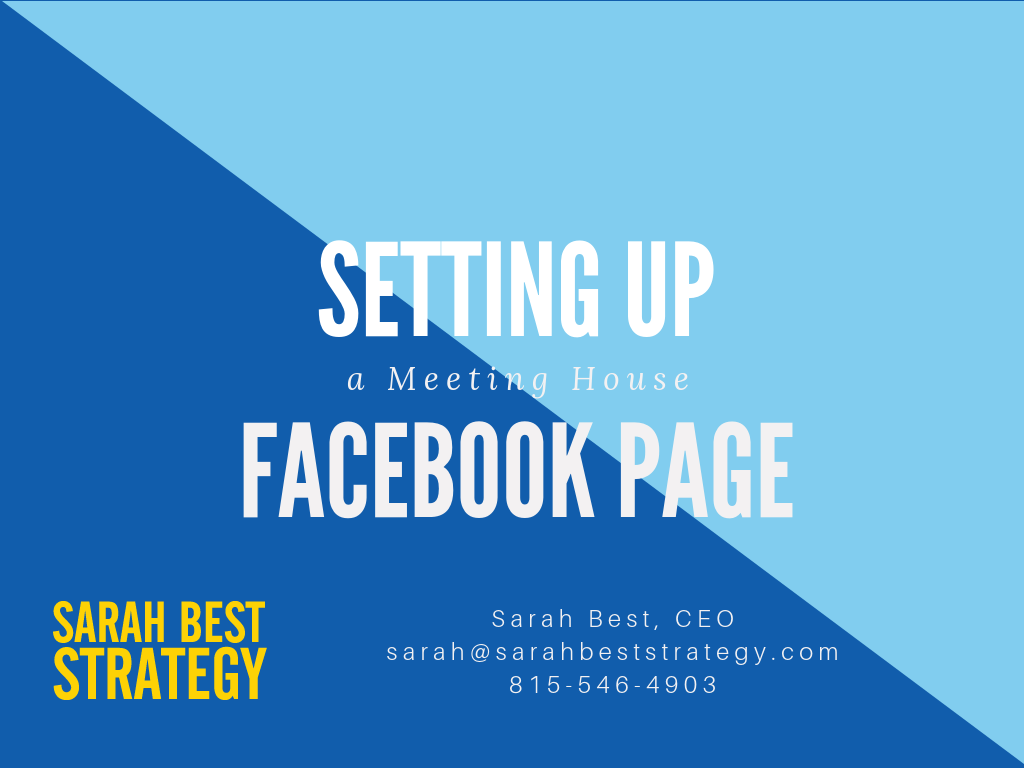 Lunch and Learn Series
1 – How to Set Up a Basic Website
2 – Setting Up a Facebook Page
3 – Using Canva to Create Marketing and Social Media Graphics (TBD)
4 – Creating Email Newsletters with Mailchimp (5/24)
5 – Best Practices for Writing Great Social Media Posts (6/21)
6 – Adapting Content to Save Time (7/19)
7 – Basics of Boosted Posts for Facebook to Reach New Audiences (8/16)
8 – Outreach: Event Promotion Tactics (9/13)
9 – Using Local Search and Google Search to be Found (10/11)
Learning Objectives
Discover the number of US adults who use Facebook
Learn the difference between a page and a group
Learn how to set up a page
Upload a banner image and a logo to page
Create a URL for your page
Fill out your About section on page
Create your first post
Discuss how we get people to “like” page
US Adults Who Use Facebook
Source: https://www.pewinternet.org/fact-sheet/social-media/
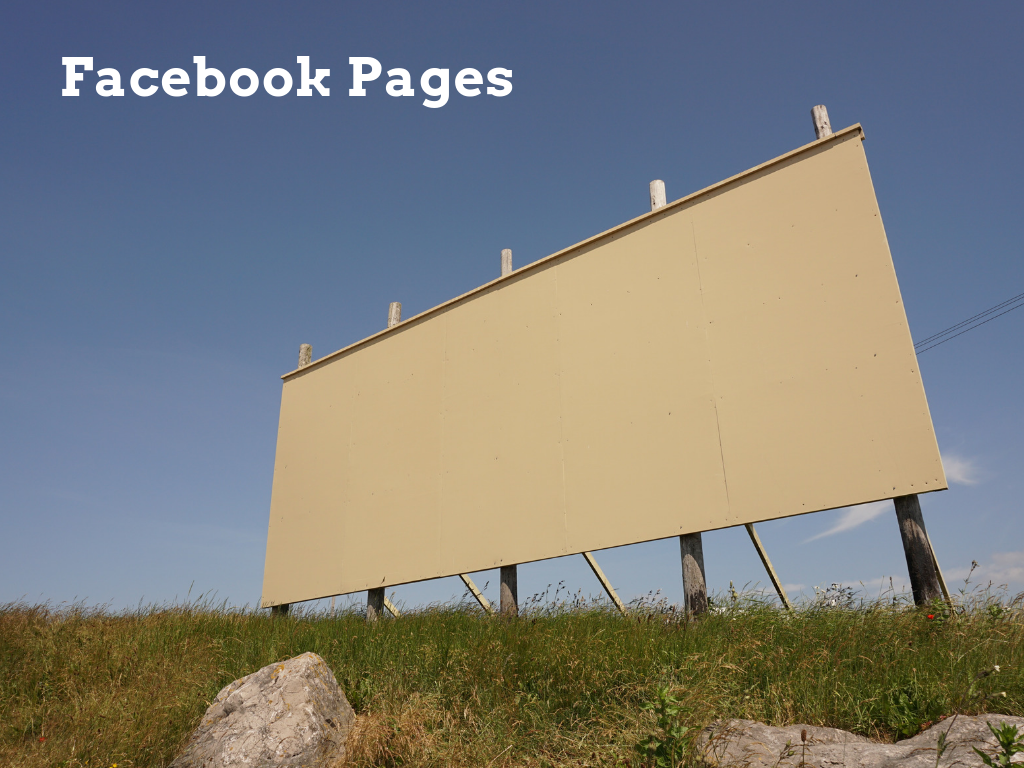 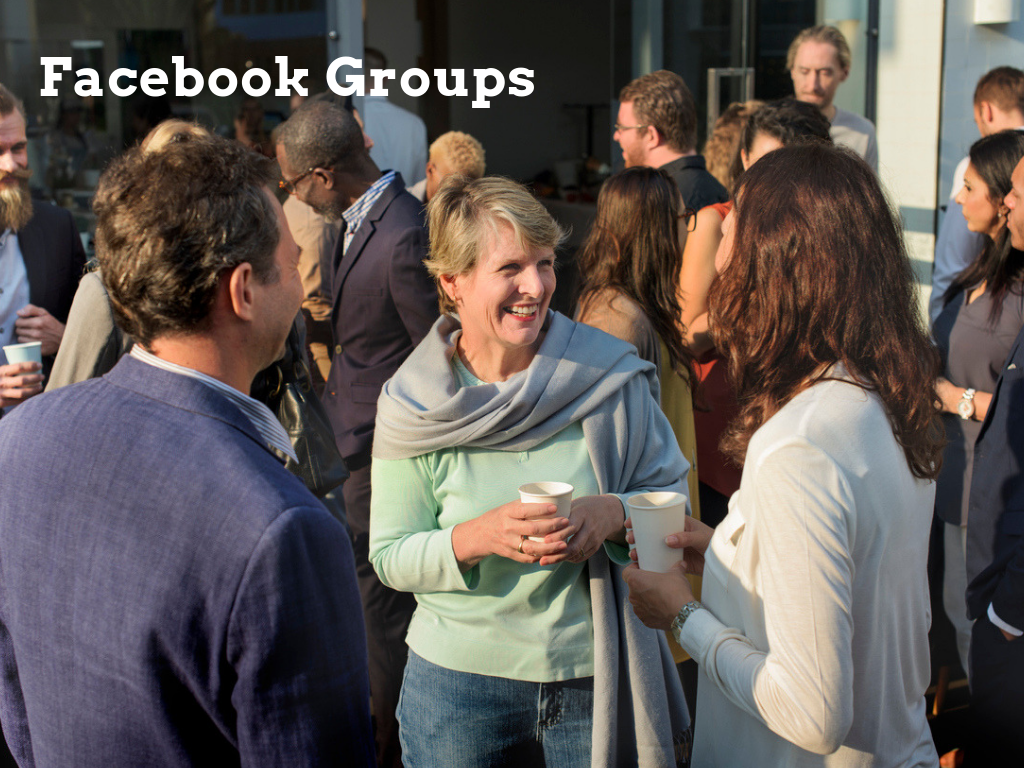 Examples
https://www.facebook.com/MishkanChicago/

https://www.facebook.com/groups/mishkanchicago/
Step One: Gather Your Contact Information
Madison Friends Meeting House
700 University Bay Drive
Madison WI 53705

815-546-4903
Step Two: Create a Banner Image & Square Version of Your Logo
https://www.canva.com

https://sproutsocial.com/insights/social-media-image-sizes-guide/
Example:
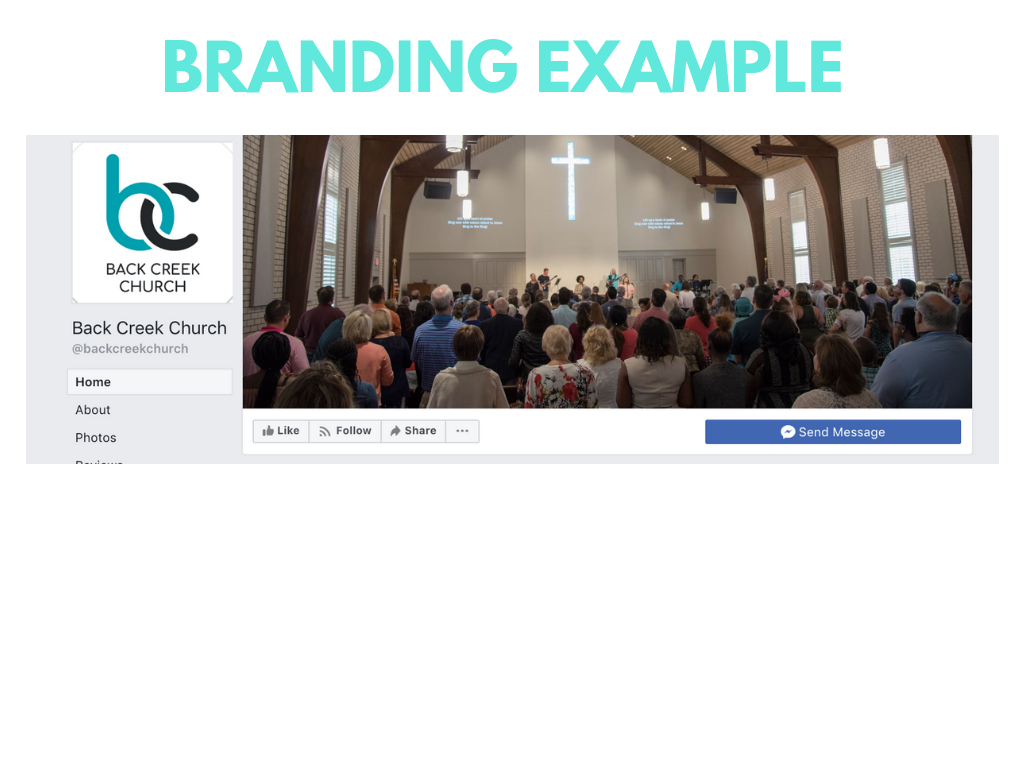 10
Step Three: Start a Facebook Page or Group
https://www.facebook.com/pages/creation/
For Groups:
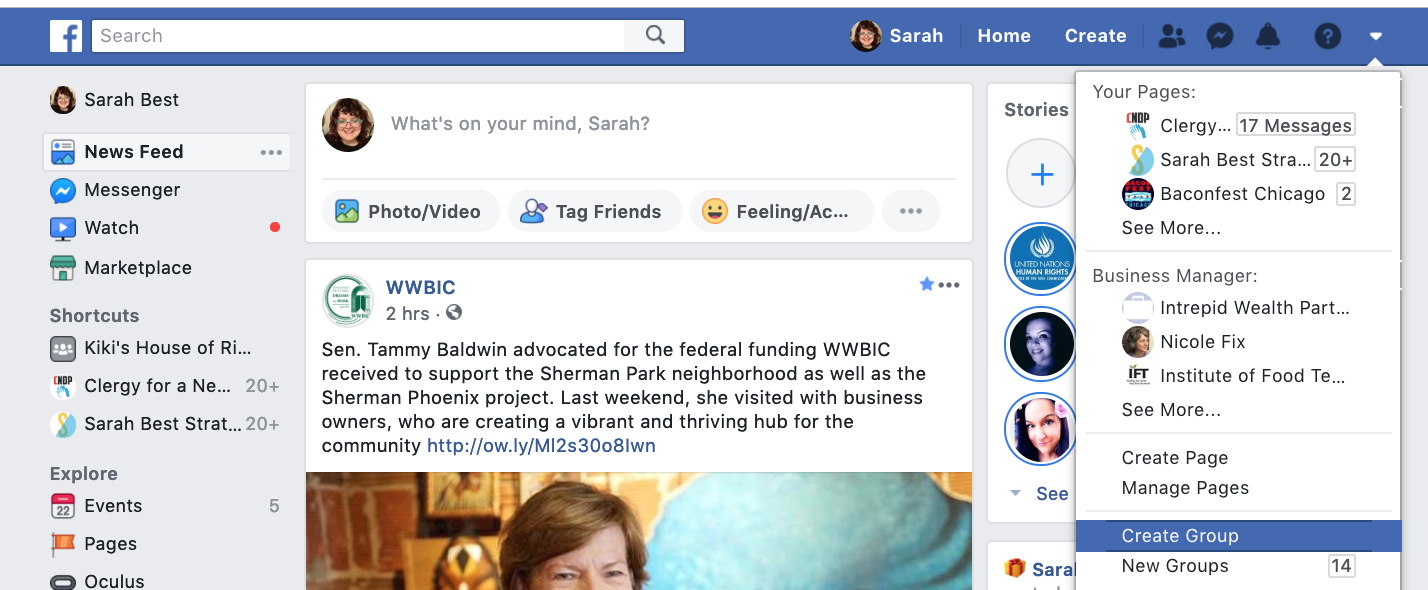 Step Four: Create a Username (Your Facebook URL)
Step Five: Complete Your About Section
If this is your billboard, it should have your address on it and a way for people to contact you at a minimum, and a line of copy about who you are, too.
About Us (1 sentence) Example:
A Quaker meeting house in Madison, WI that welcomes all of our neighbors for message, music, fellowship and spiritual growth.
Step Six: Creating Your First Post
Adapt website copy
Good posts are short
Getting People to Like Your Page
List it in your bulletin, post signs
Invite anyone who is currently a friend of yours on Facebook to join the page 
Links in your email signature to drive people to a page
You can also put an icon on your website that links back to the page
Verbally asking people
Boost posts to people in your local area
FCNC Facebook Pages and Groups
Facebook Pages
https://www.facebook.com/whiteplainsfriendsmeeting/	
https://www.facebook.com/centrefriendsNC/
https://www.facebook.com/ScienceHillFriends/
https://www.facebook.com/Branon-Friends-Youth-160138007357055/
https://www.facebook.com/Thomasville-Friends-Church-FCNC-Quaker-2099906713626347/
https://www.facebook.com/AsheboroFriends/
https://www.facebook.com/DeepCreekFriends/
https://www.facebook.com/concordfriends/
https://www.facebook.com/Cane-Creek-Friends-Meeting-192687240754910/
https://www.facebook.com/backcreekchurch/
Facebook Groups
Rocky River Friends: https://www.facebook.com/groups/971771576249903/
Centre Friends: https://www.facebook.com/groups/130519567809/
Science Hill Friends Meeting Jr. Youth: https://www.facebook.com/groups/248296481871908/
FCNC Missions: https://www.facebook.com/groups/FCNCMissions/
16